CLASS  PRESENTATION
SYSTEM DEVELOPMENT METHODS
CRC - Online Car Rental System
Group Members

Sandesh Subedi ‘A’ - NPI000040
Nabin Chhetri - NPI000032
Suraj Pandey - NPI000051
Sandesh Giri - NPI000041
MANTRA CAR RENTAL COMPANY
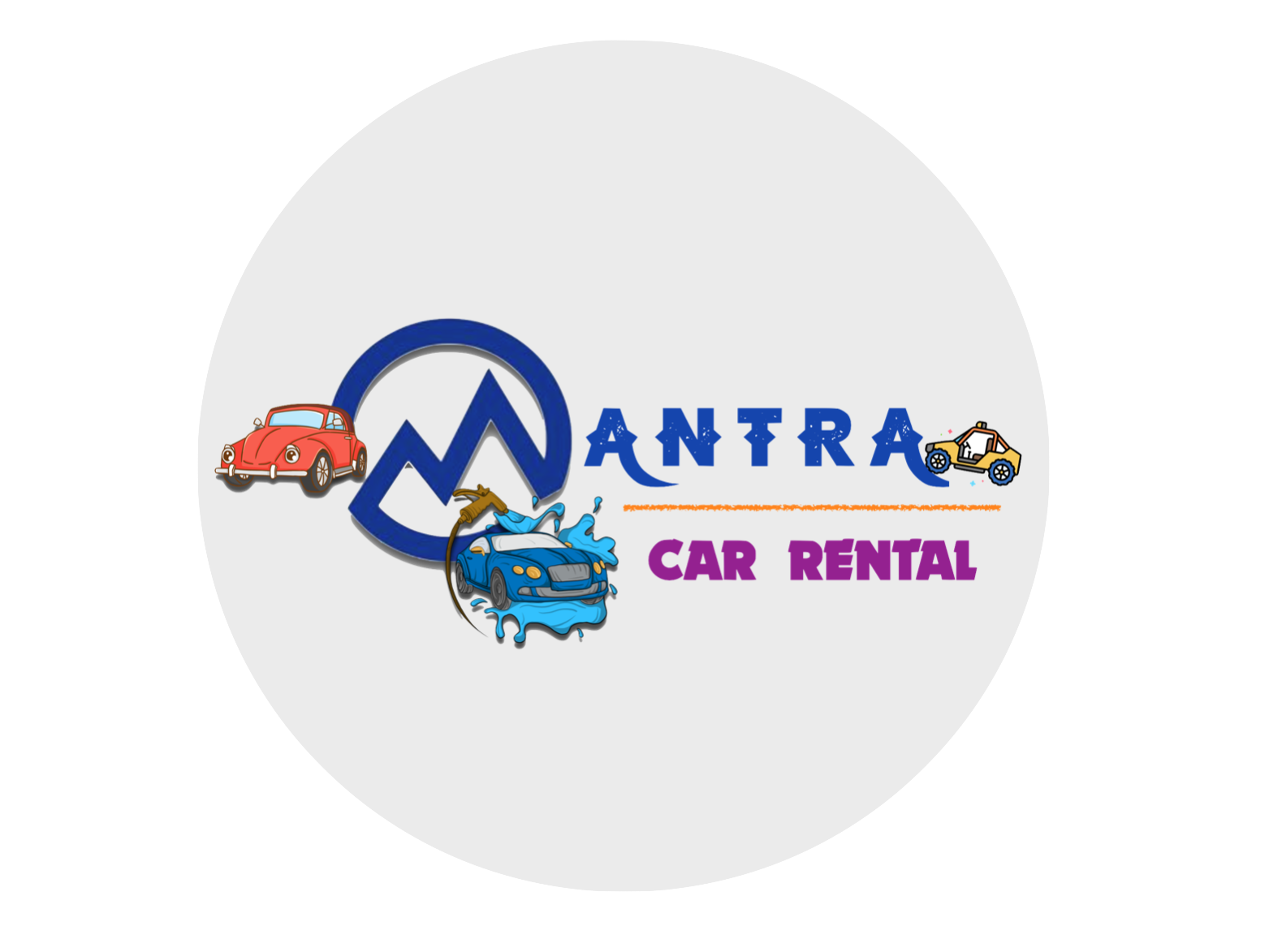 Providing Rental Services since 2009
Facilitating offline services
Current service felt insufficient
Objectives
To make computerized system available
To upgrade data management
AGILE PRINCIPLES
Customer satisfaction through early and continuous delivery of valuable software
Welcome changing requirements, even late in development
Build projects around motivated individuals
The most efficient and effective method of conveying information is to 
and within a development team is face-to-face conversation
Working software is the primary measure of progress
DISCUSSED METHODOLOGIES
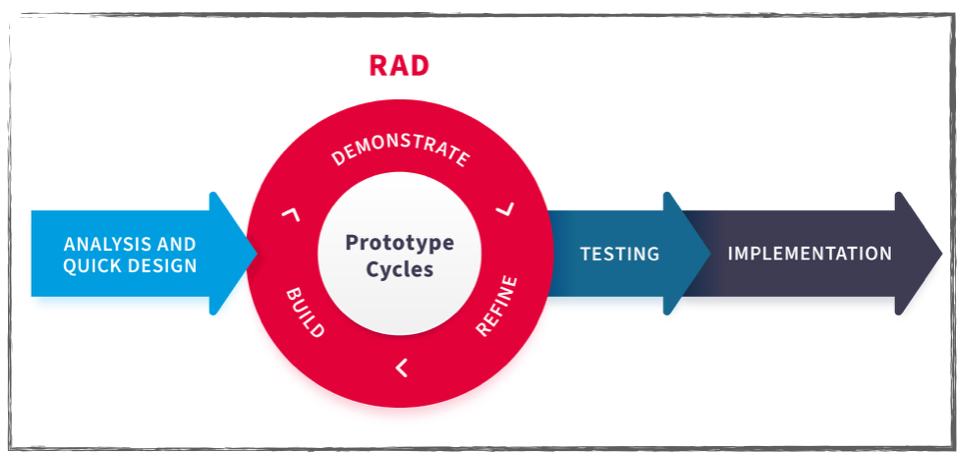 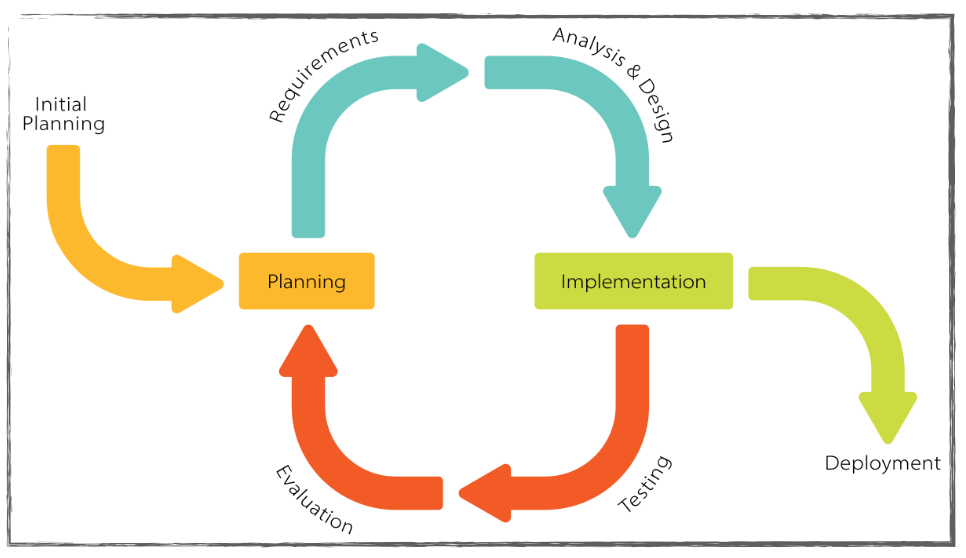 Incremental
RAD
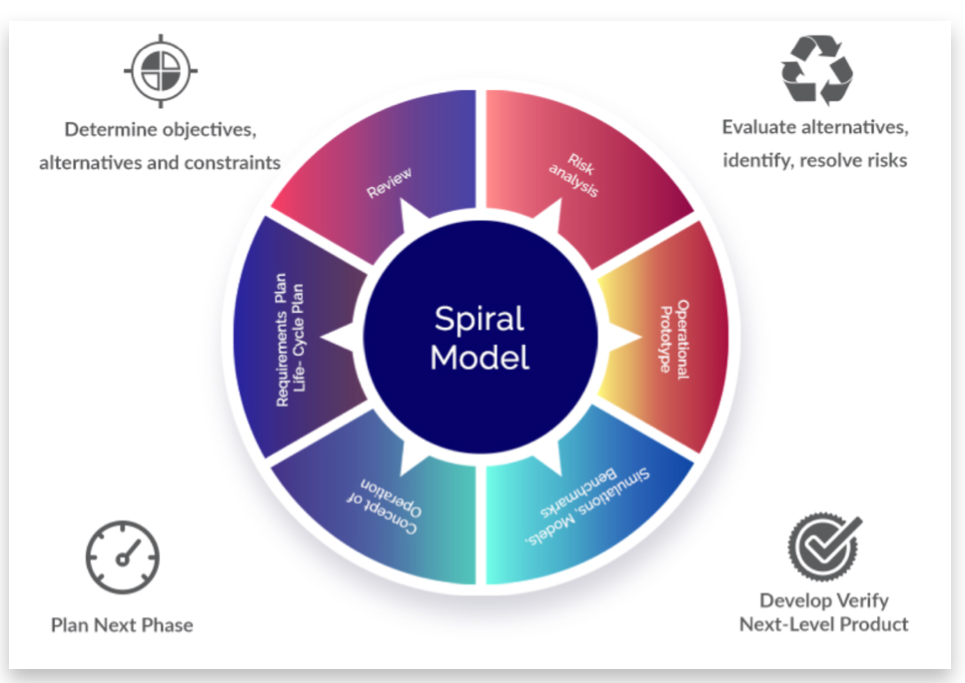 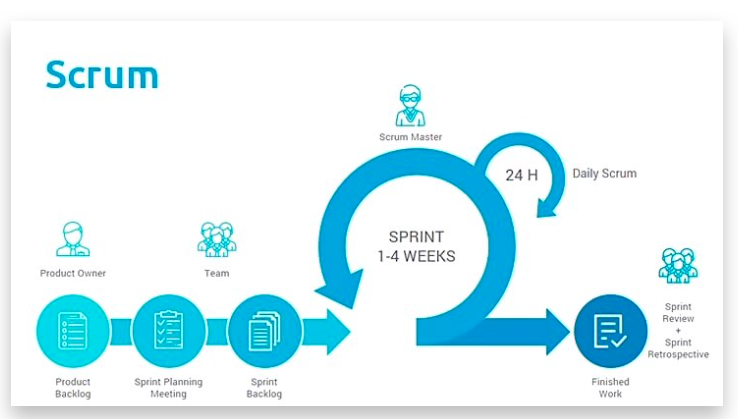 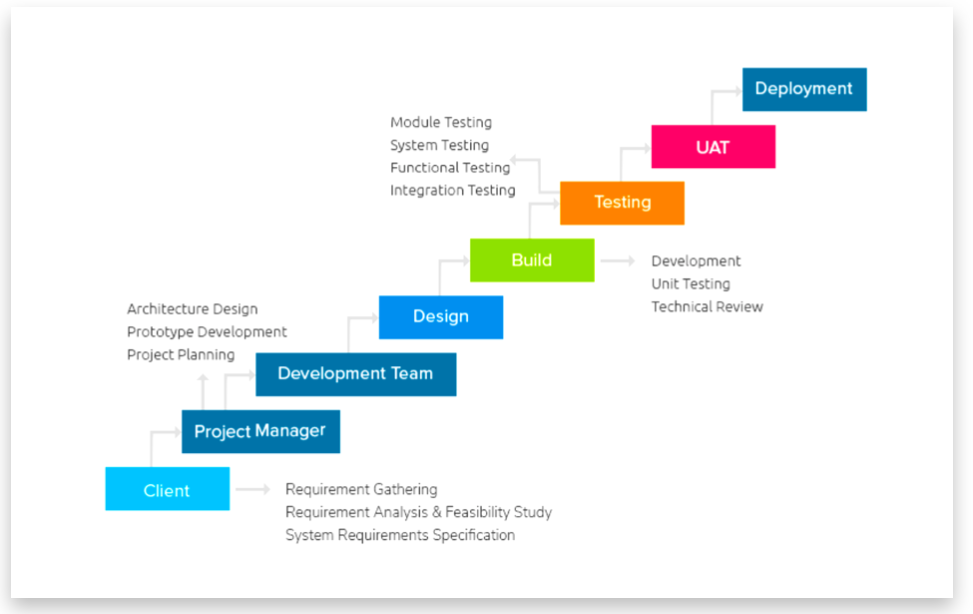 Scrum
Waterfall
Spiral
SYSTEM ANALYSIS
Our project car rental company is analyzed through SWOT analysis.
Throughout the analyzing, our team gather requirement information through 
conducting interview and asked questions that we created.
After gathering information, we passed out through SWOT analysis 
to rid out from the problem that faced by our client’s company.
SWOT Analysis
Strengths

weaknesses

opportunities

threats
DESIGN
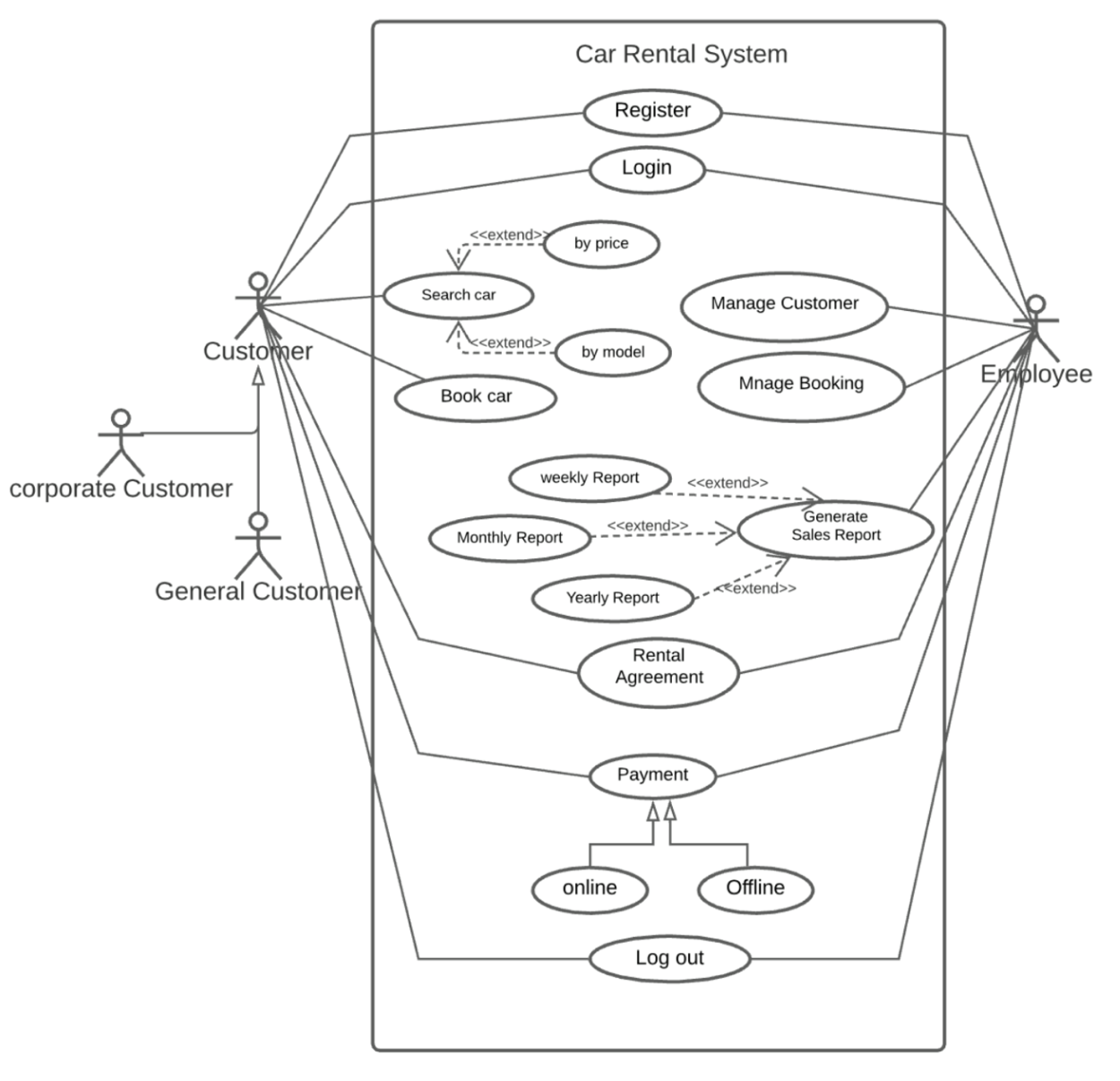 Use Case Diagram
Class Diagram
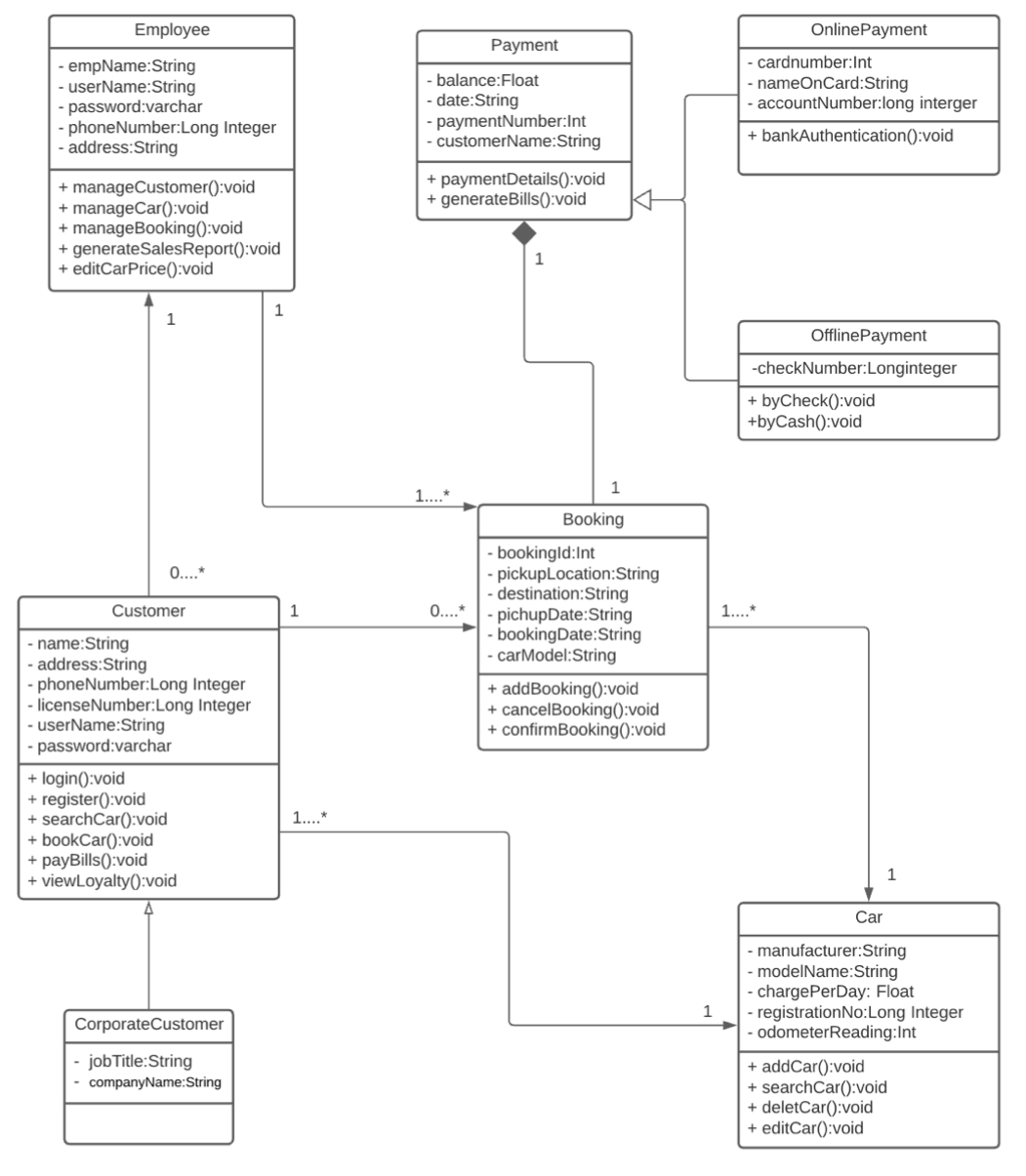 Interface Design
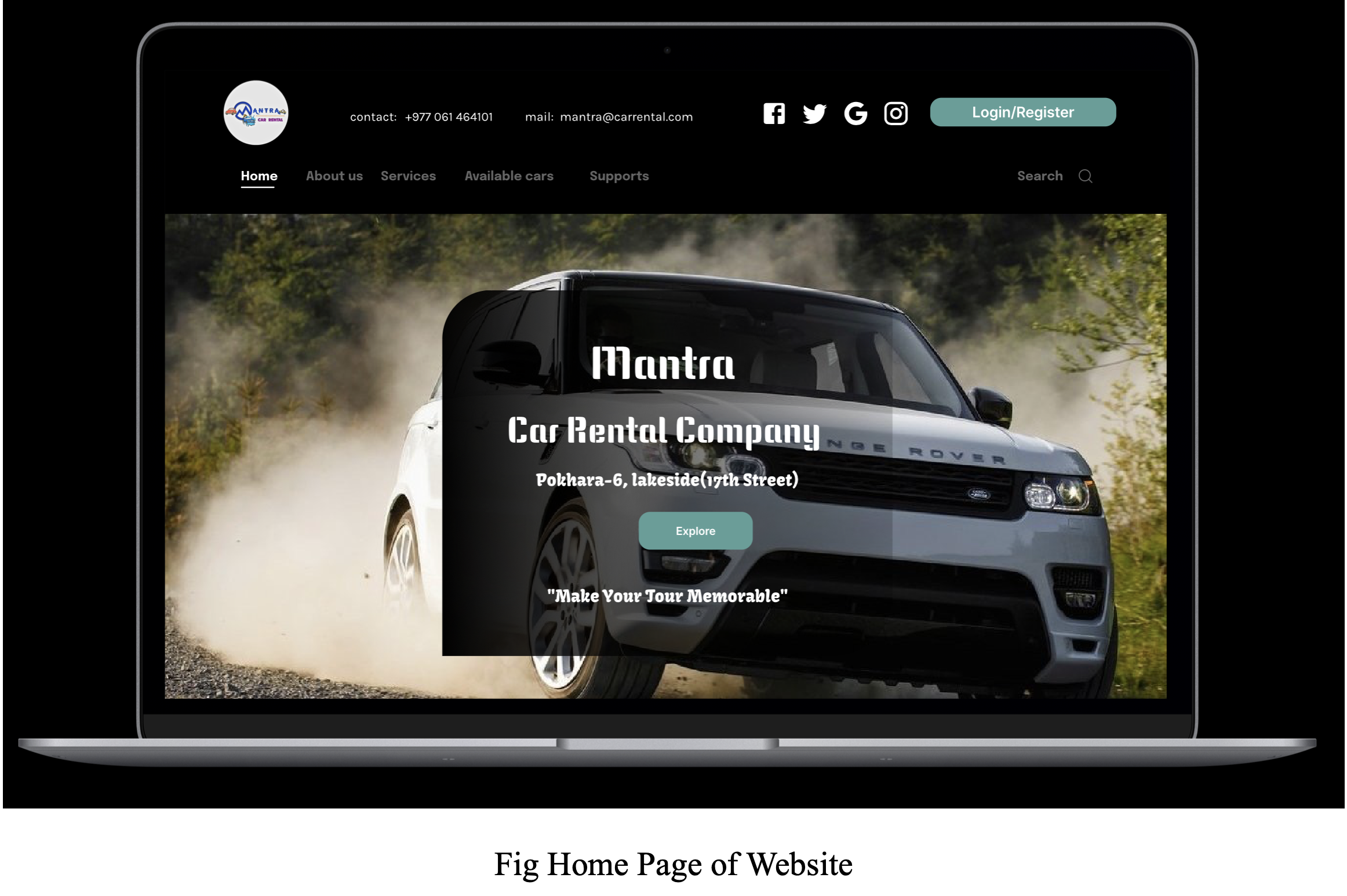 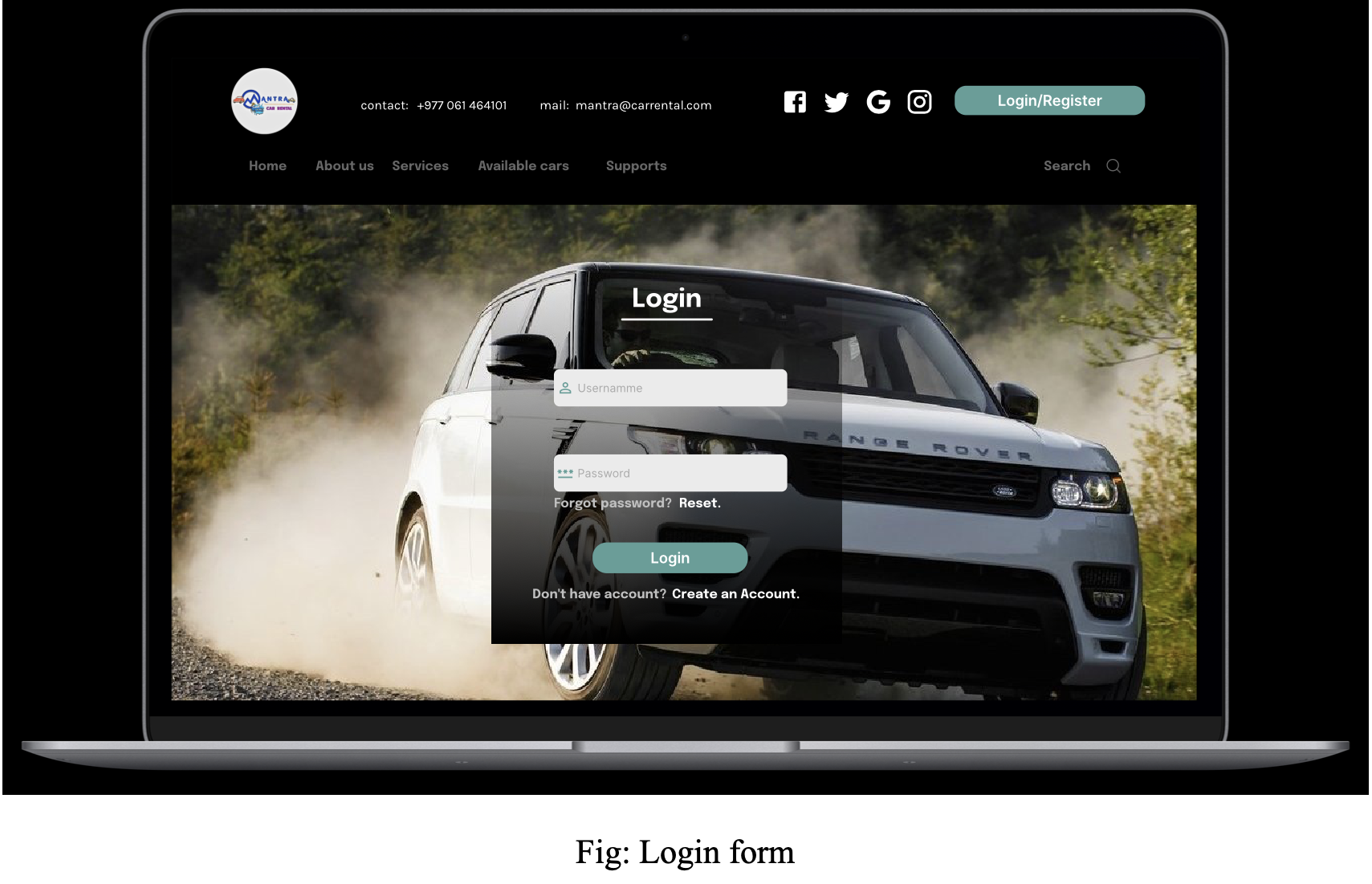 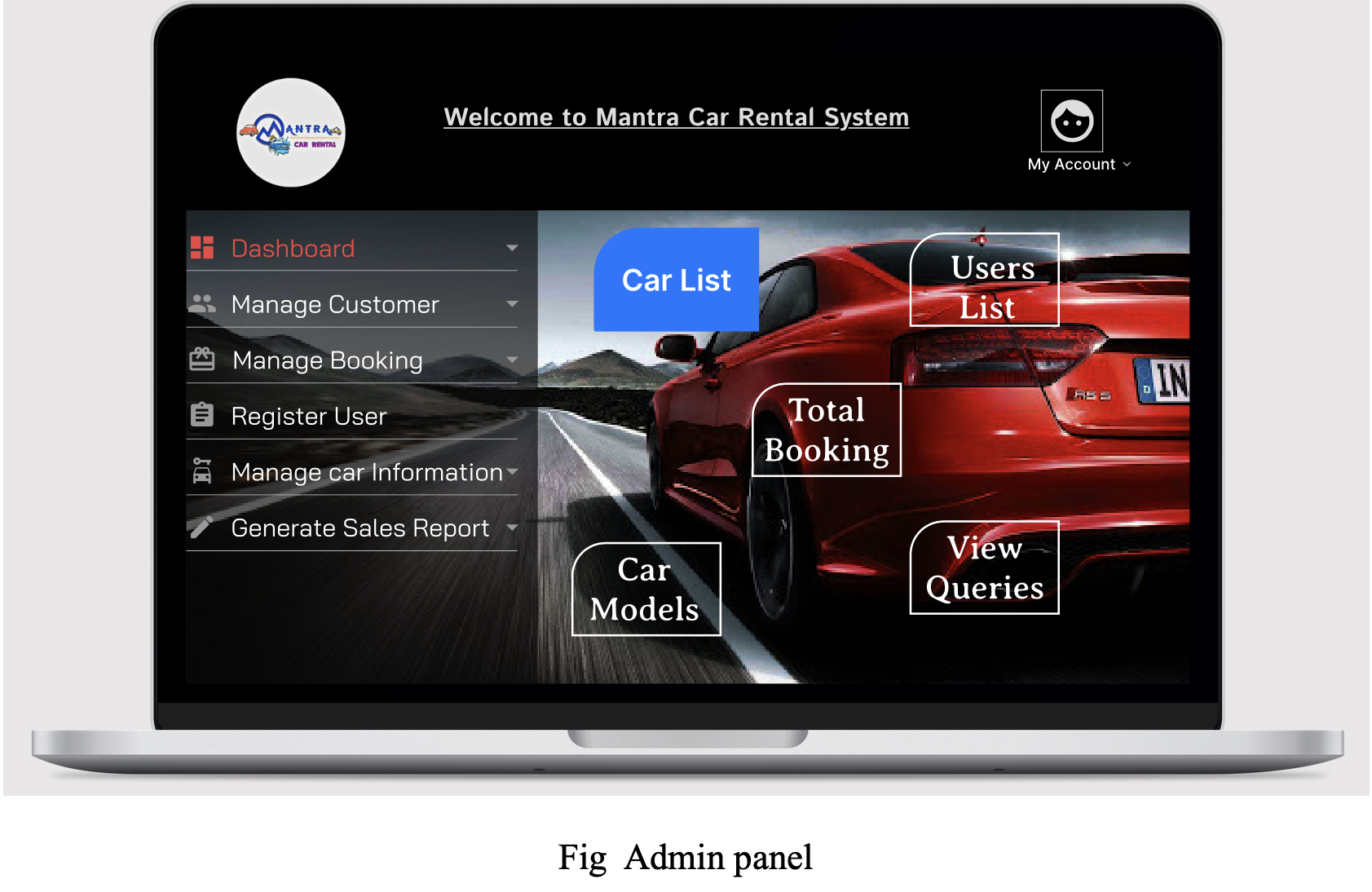 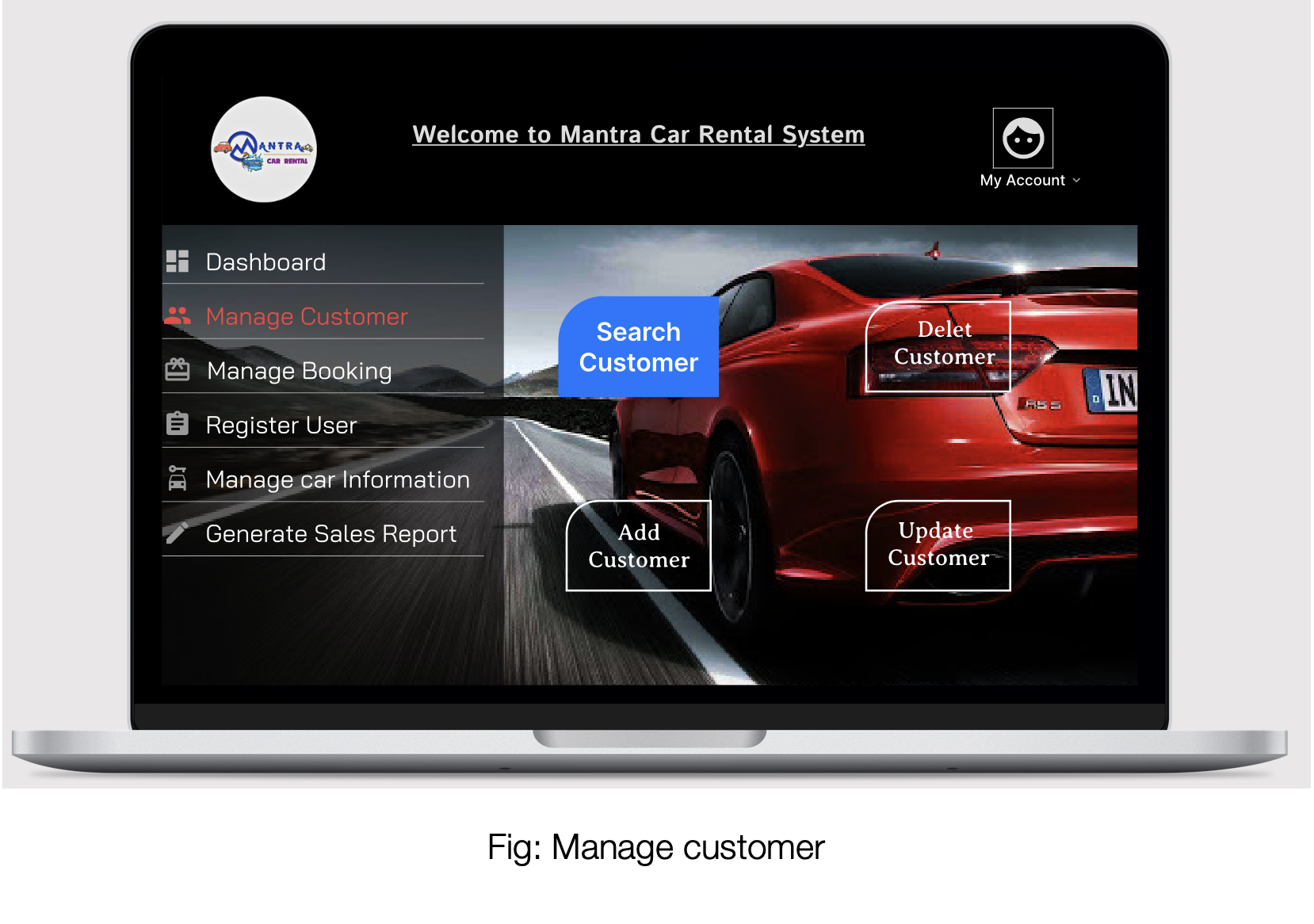 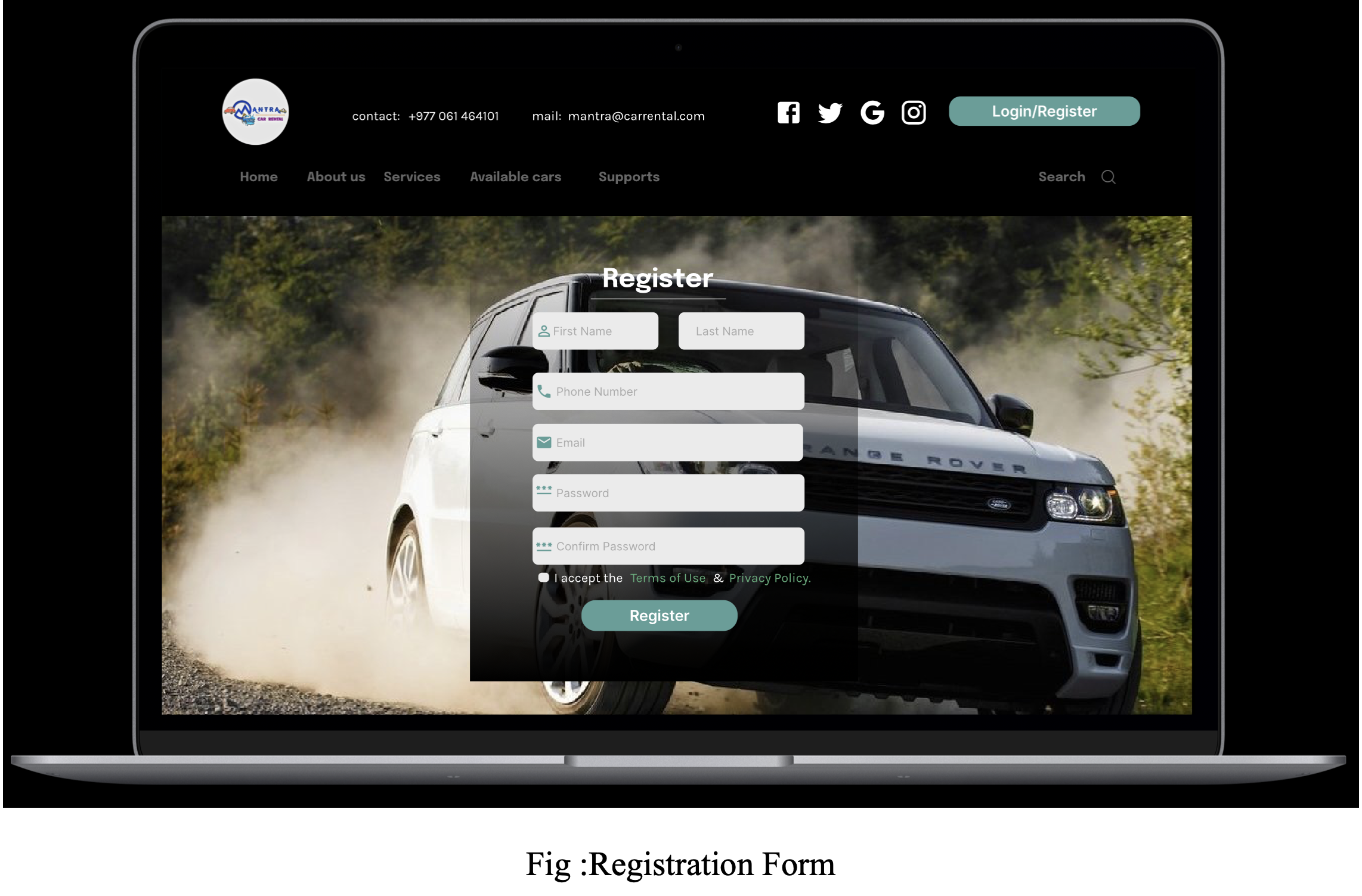 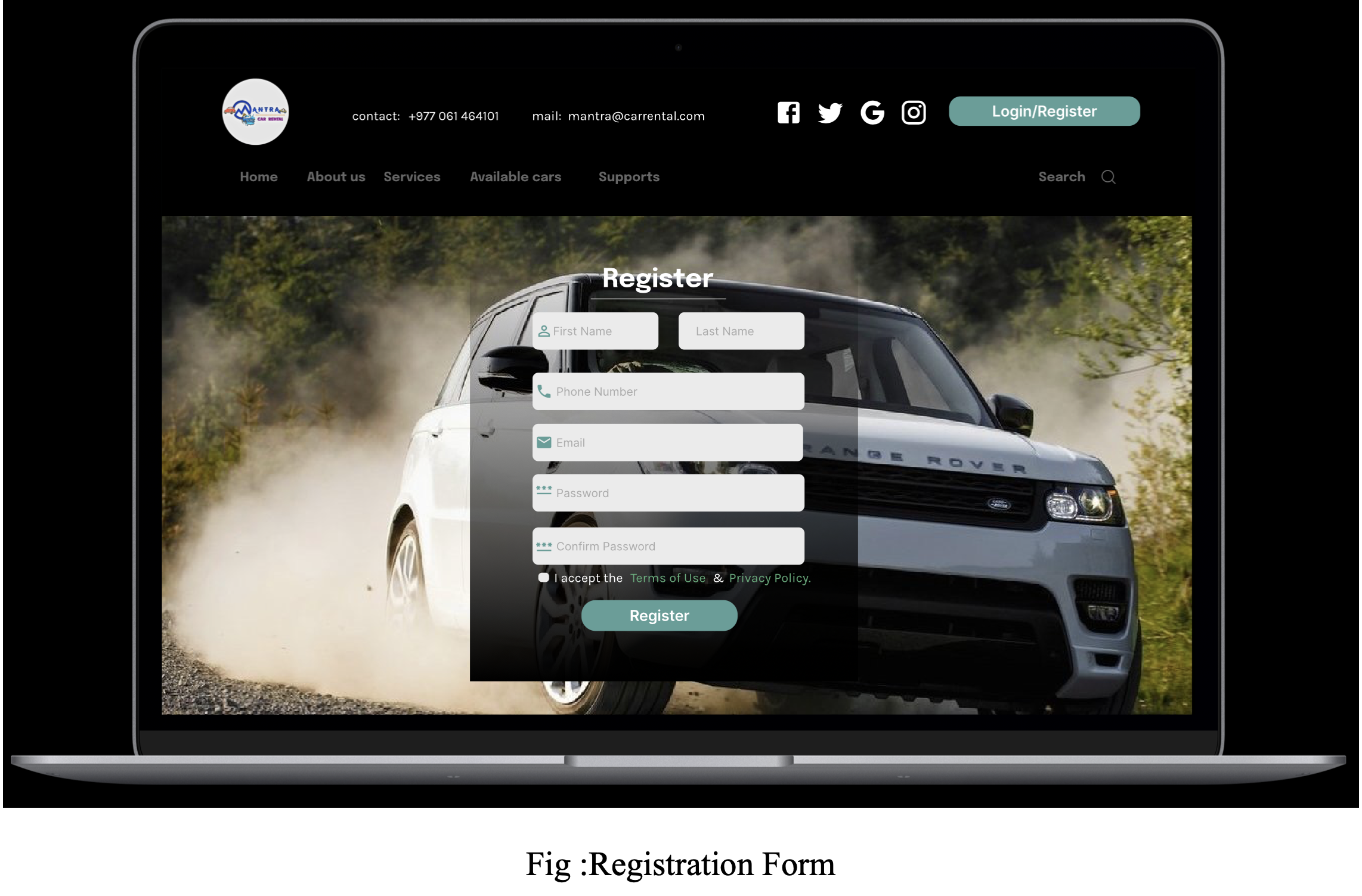 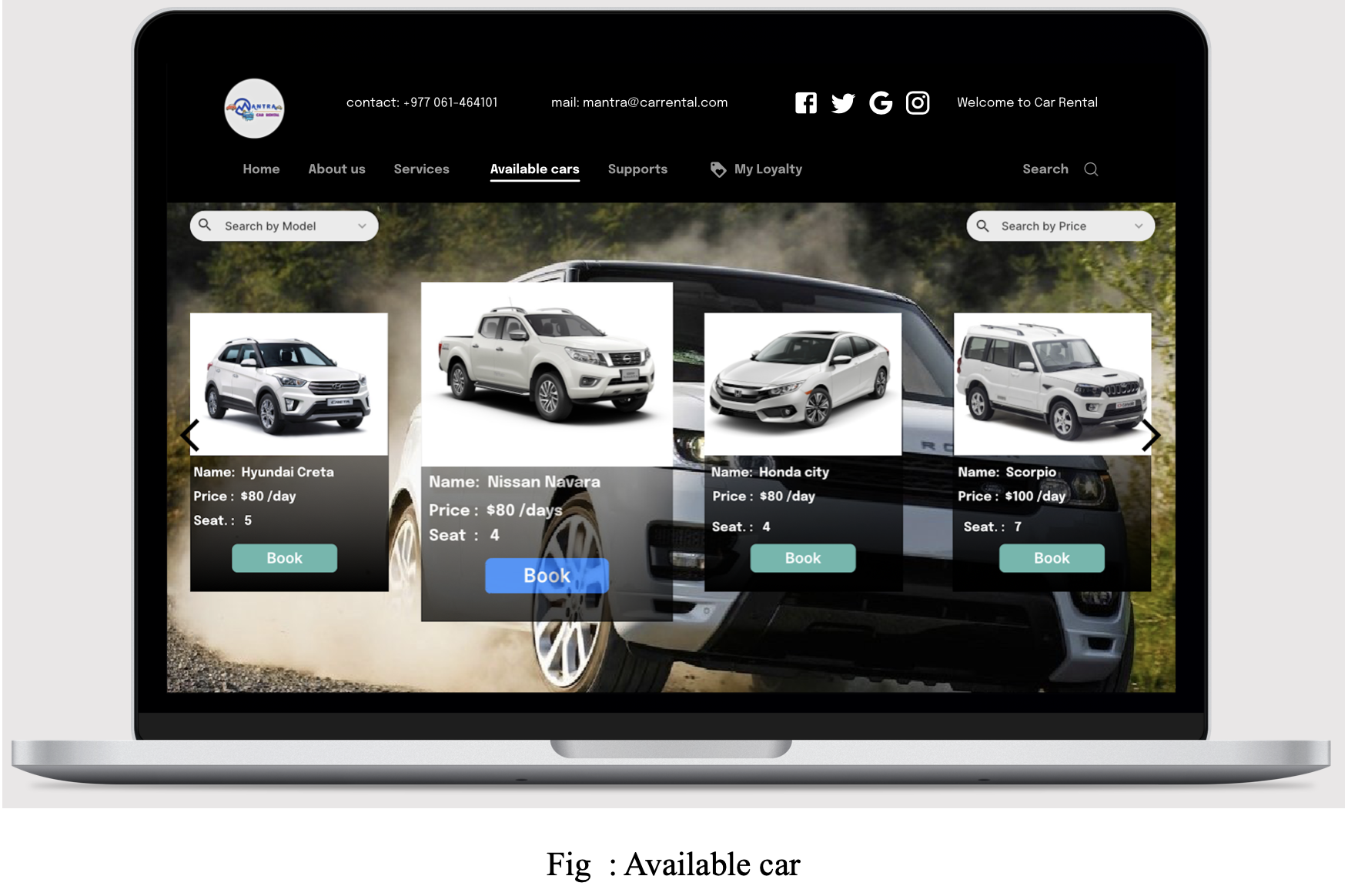 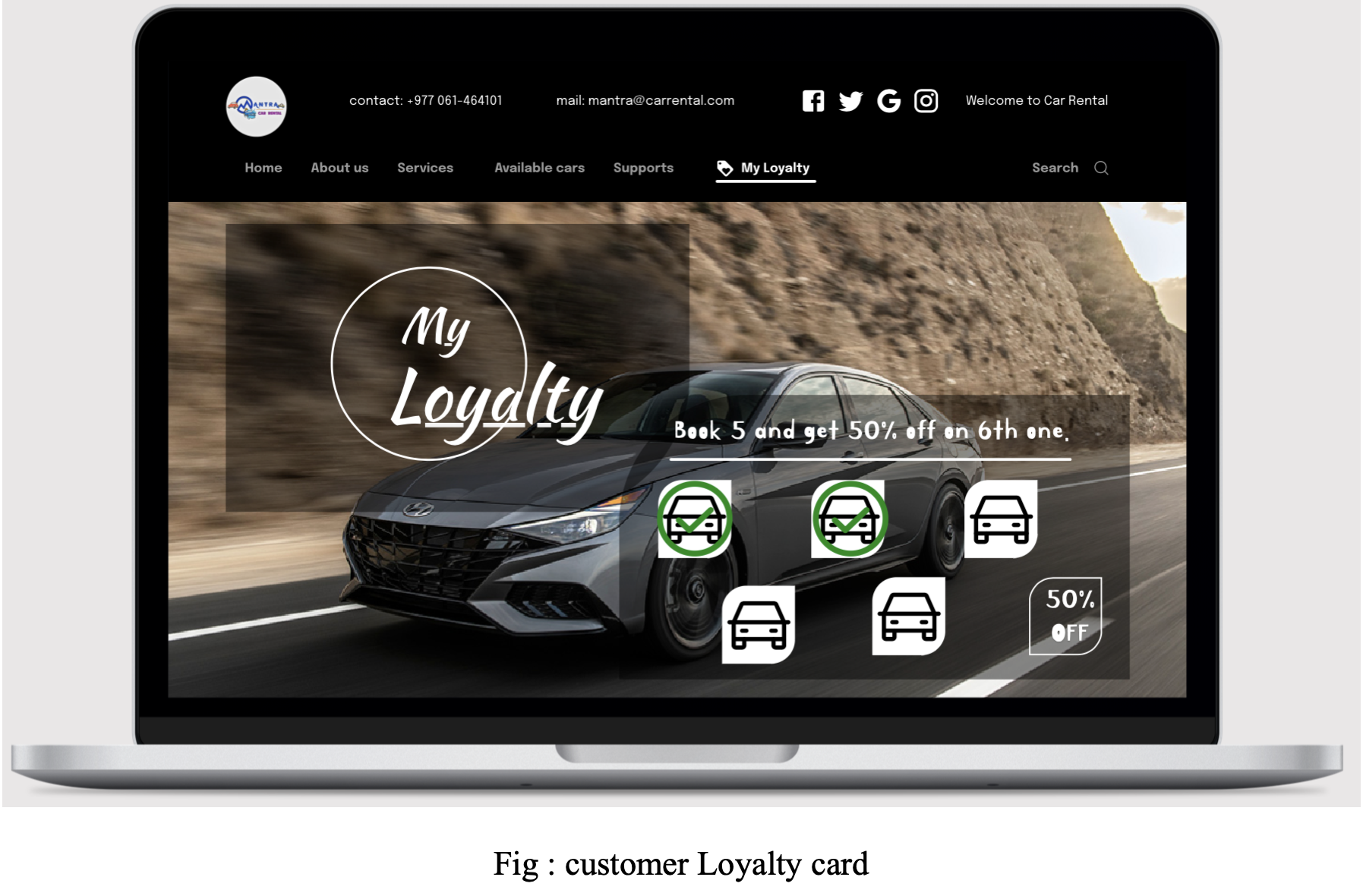 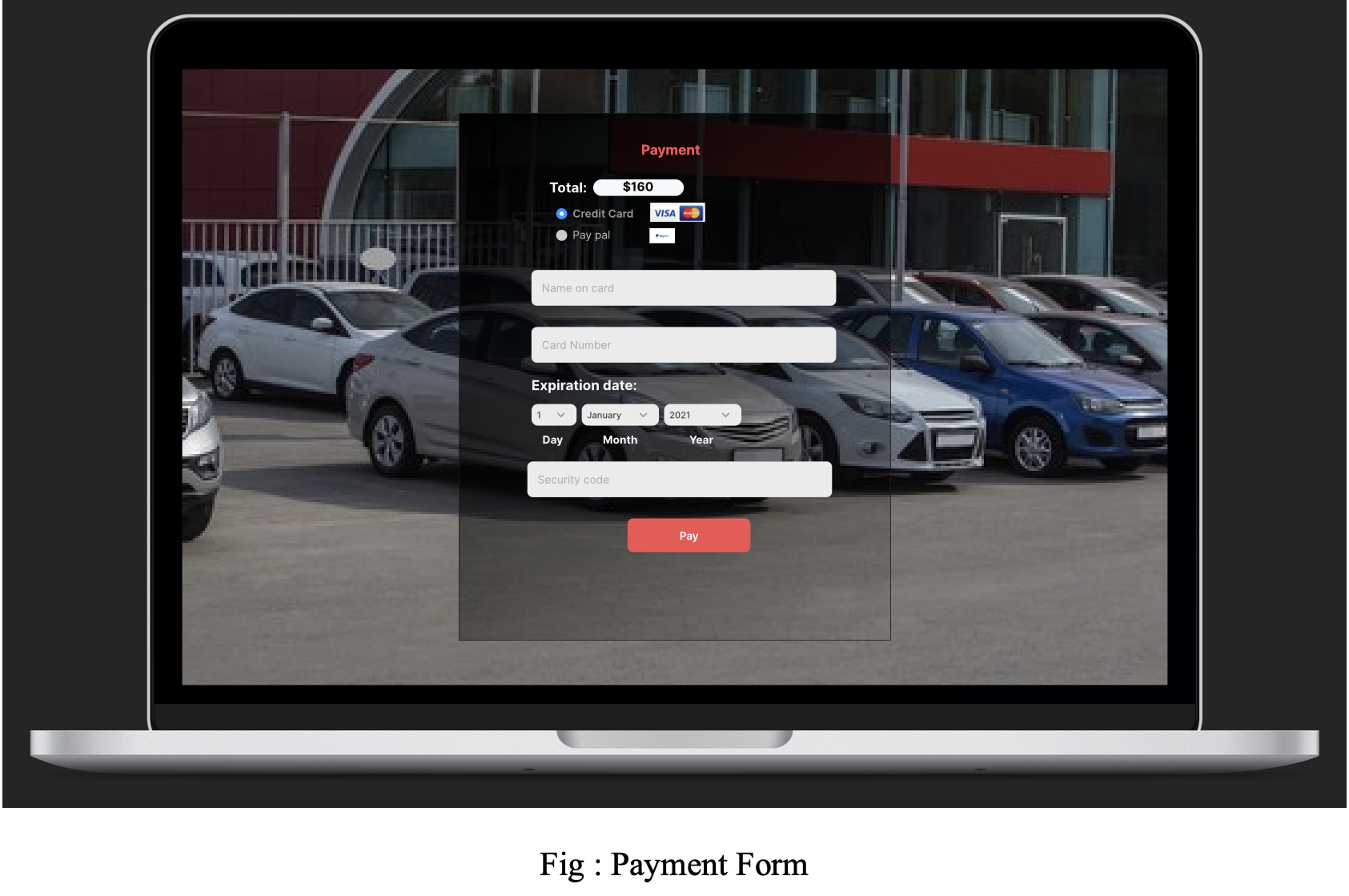 Implementation & Deployment
Tools Used :
HTML, CSS & Javascript
MySQL
Amazon Web Services
Adobe Dreamweaver
Framer
Testing Methods
Unit Testing
Integration Testing
System Testing
Deployment Method
Parallel Running System
INDIVIDUAL COMPONENT
Rapid Application Development (RAD)
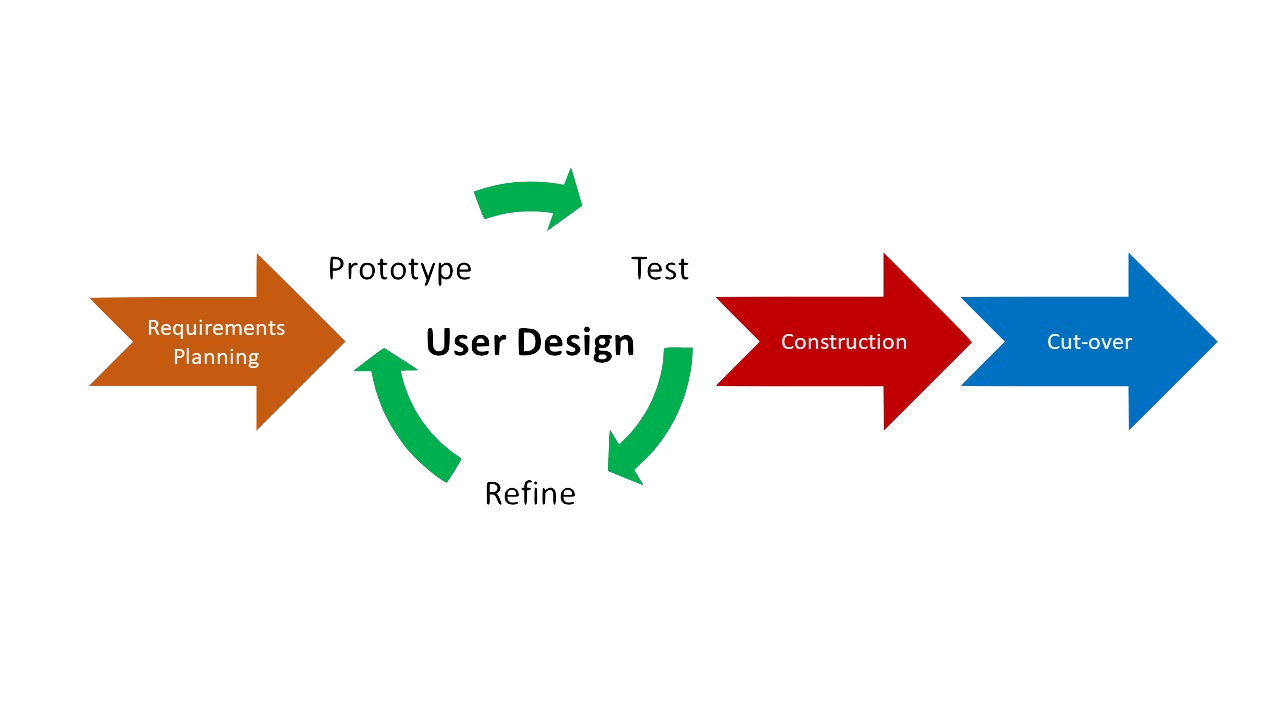 Requirement Planning
User Design
Construction
Cut-over